مصادر جمع البيانات
أ.د. ياســــر العمــر

جامعـــــة حمــــاة
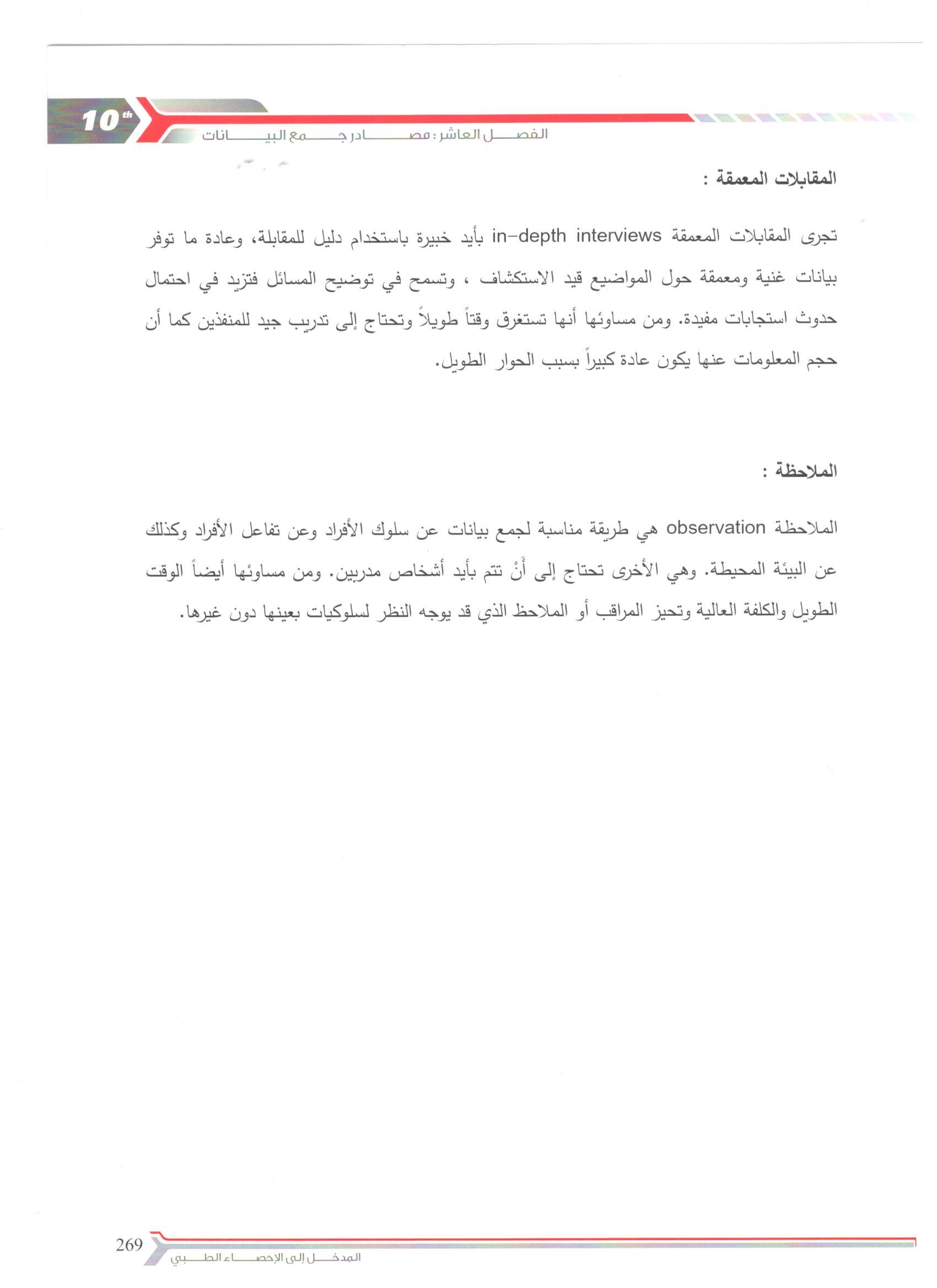 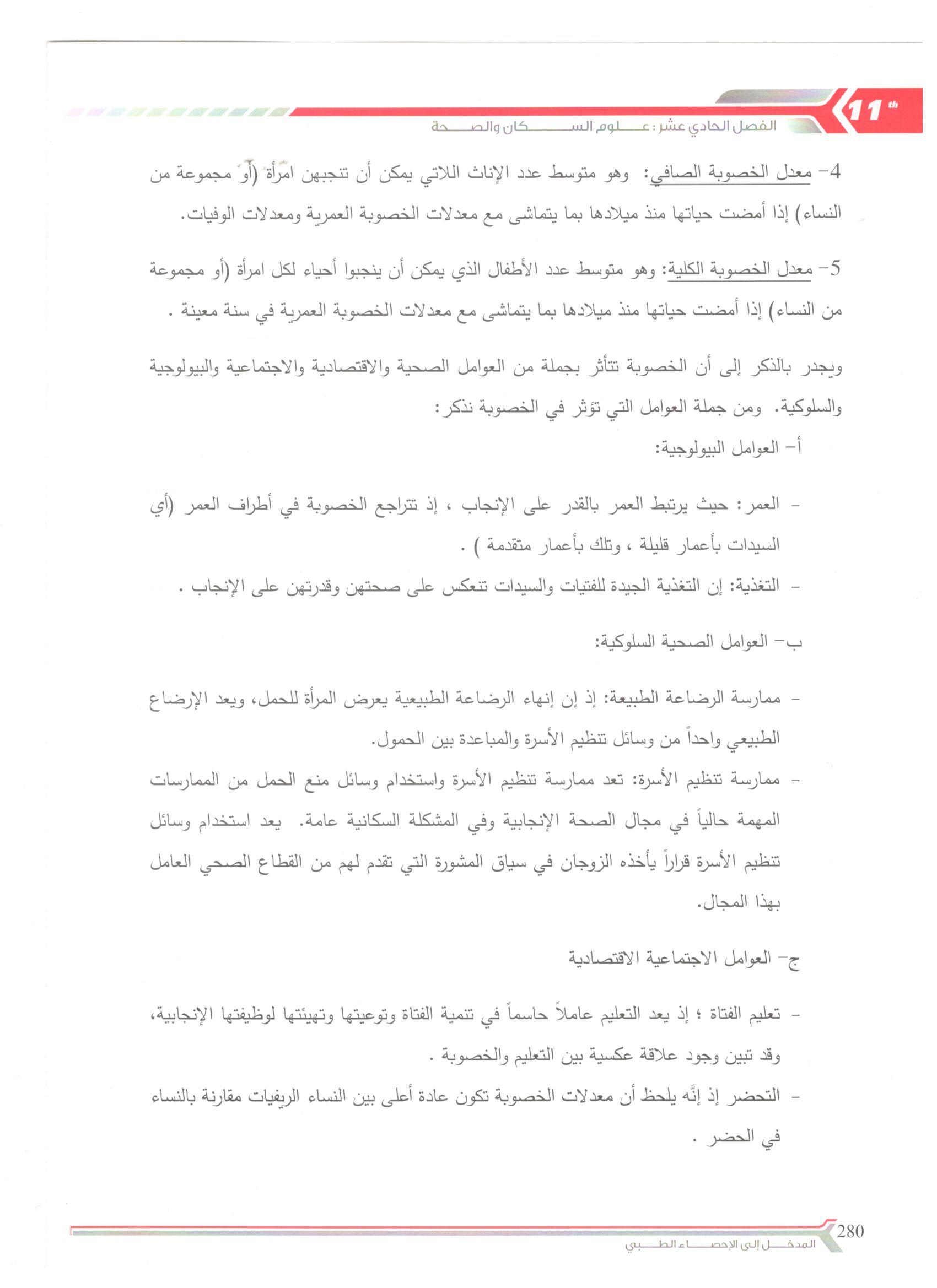 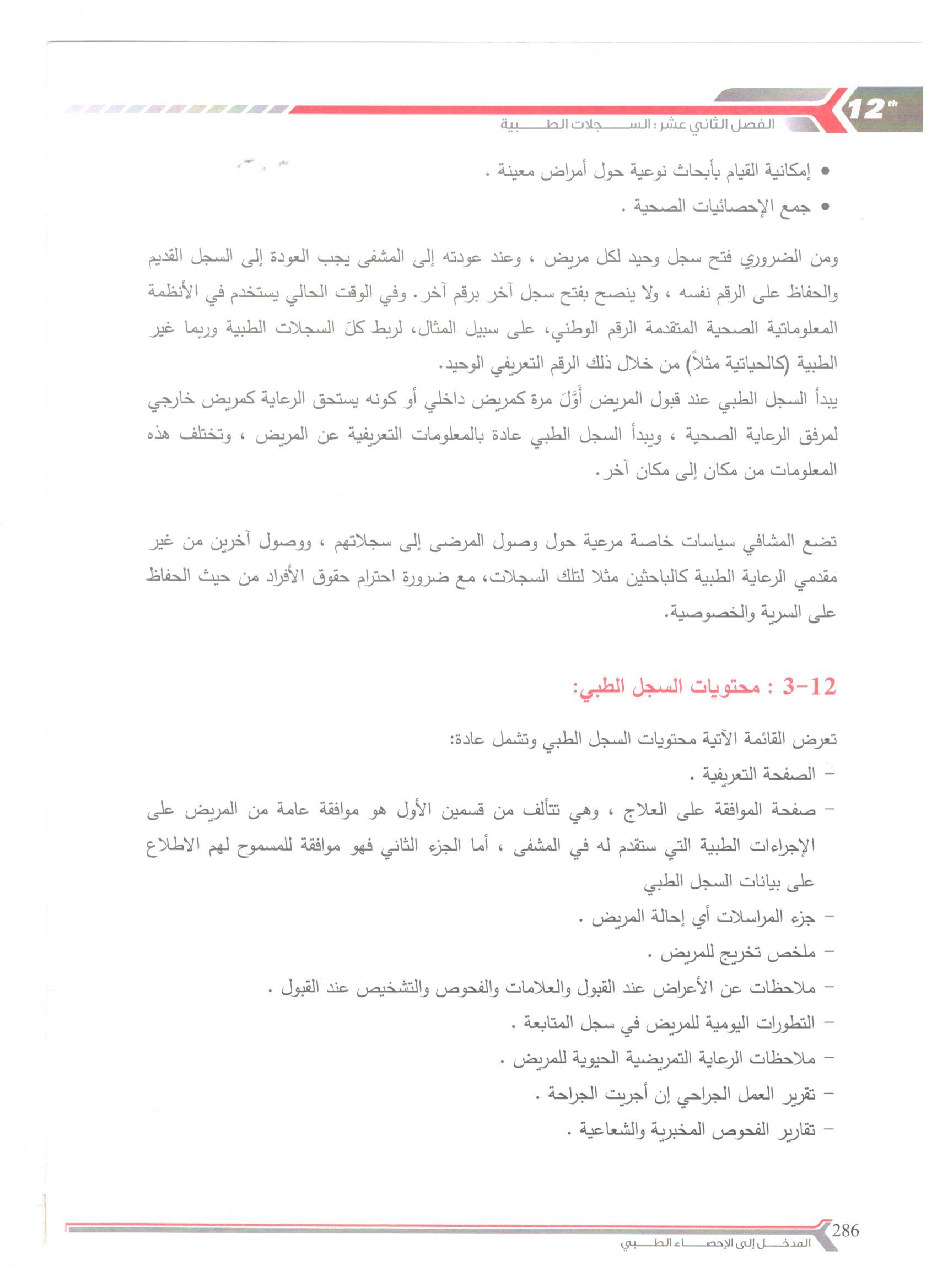 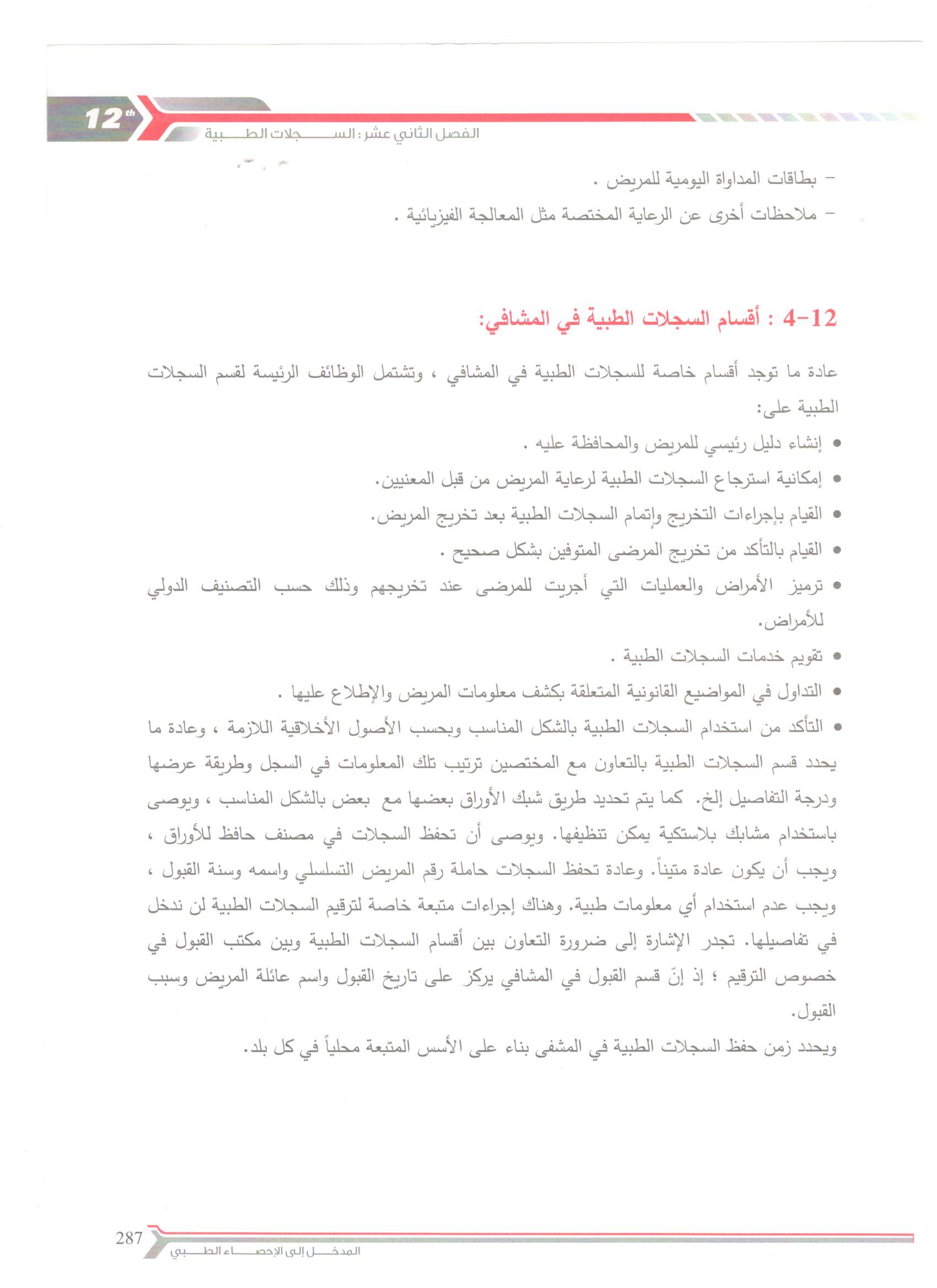